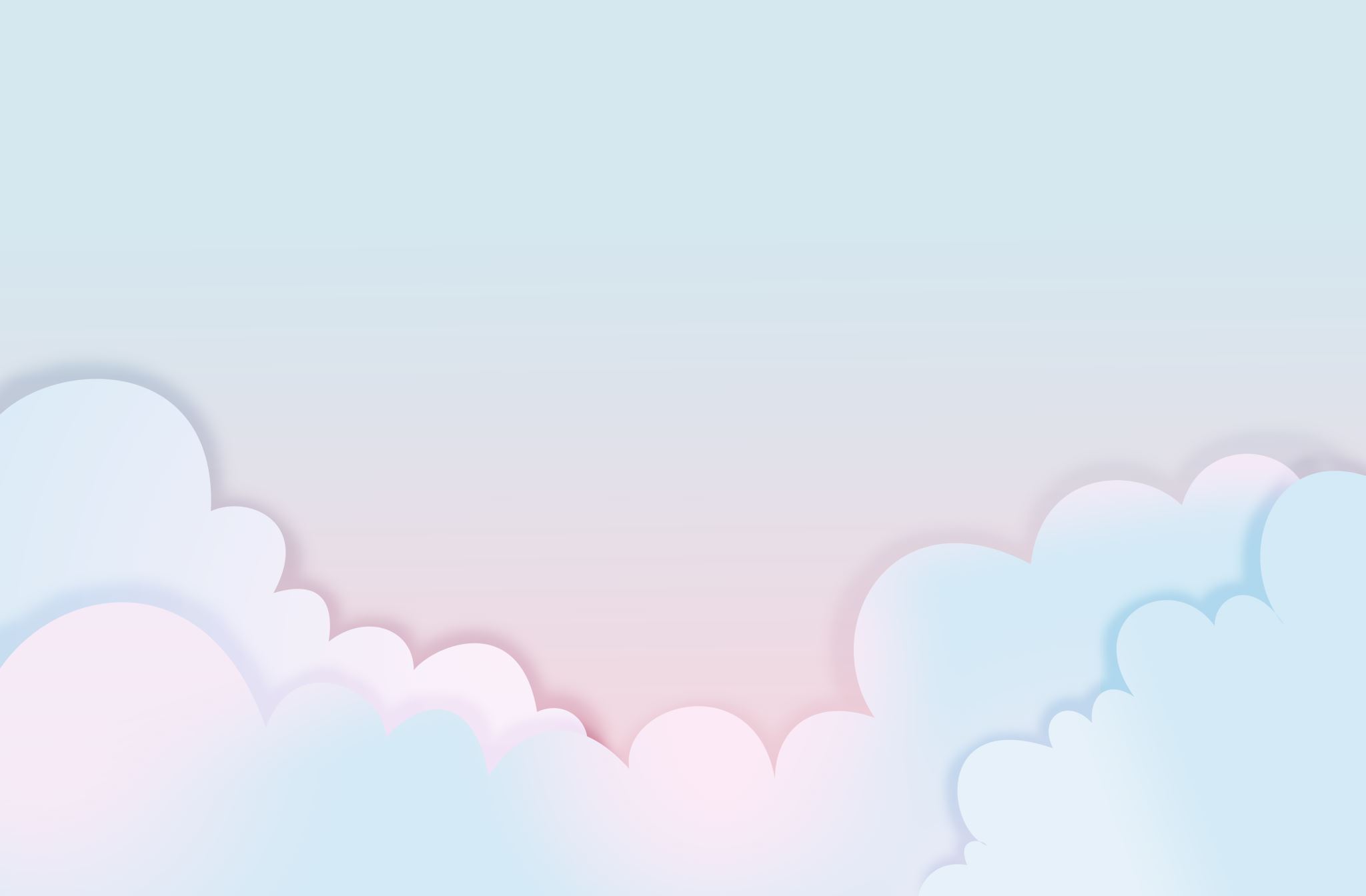 員工協助方案宣導
員工協助方案宣導
大綱
一、本府EAP服務資訊介紹
二、自我檢測工具介紹
三、宣導方式
四、結語
一、本府EAP服務資訊介紹
(一)人事處官網
(二)員工協助福利及關懷網申請平臺
(三)通訊諮商資源
(四)心理衛生中心服務資源
(五)教師諮商輔導支持服務
一、本府EAP服務資訊介紹
(一)人事處官網介紹
https://personnel.tainan.gov.tw/
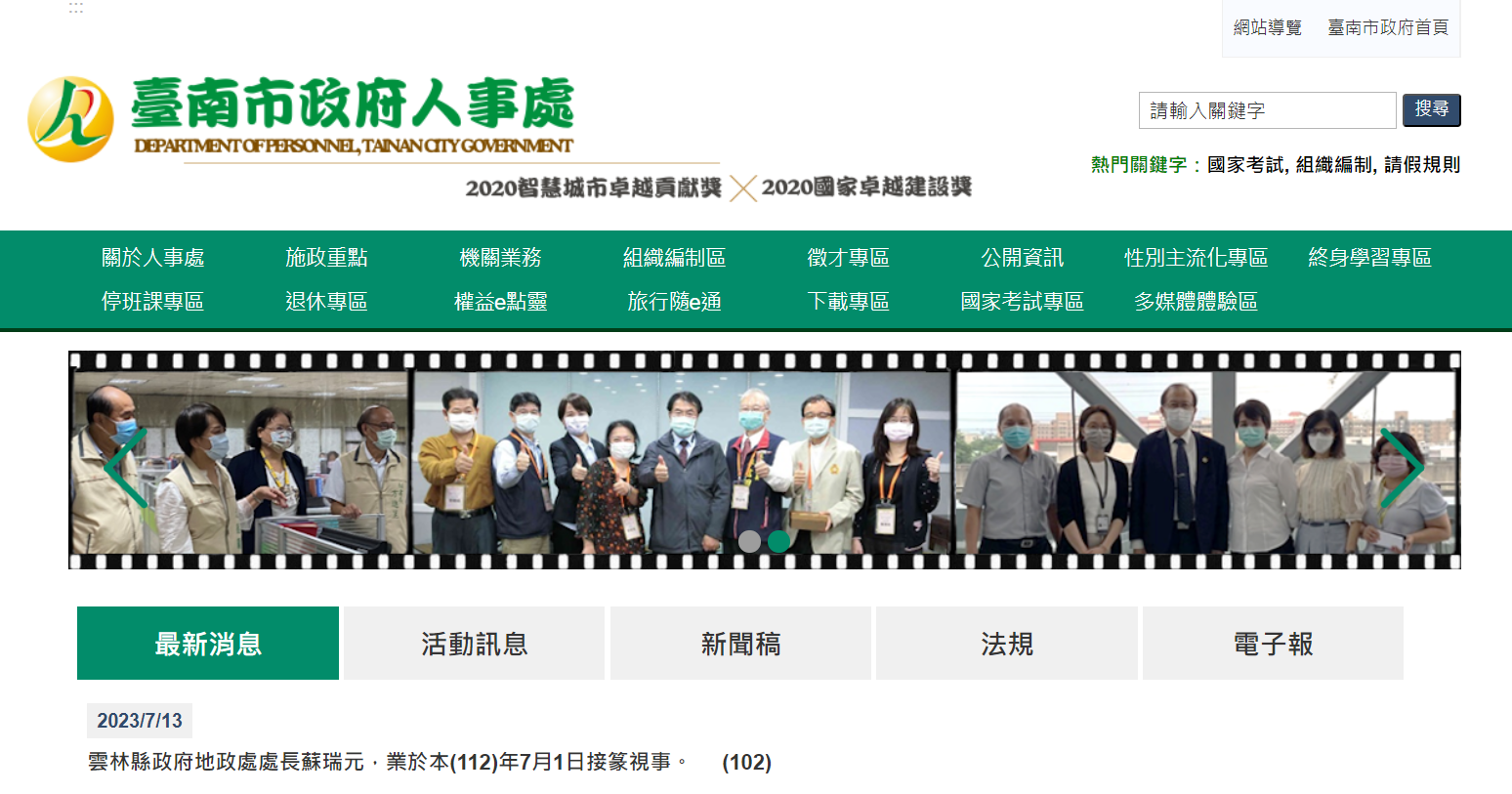 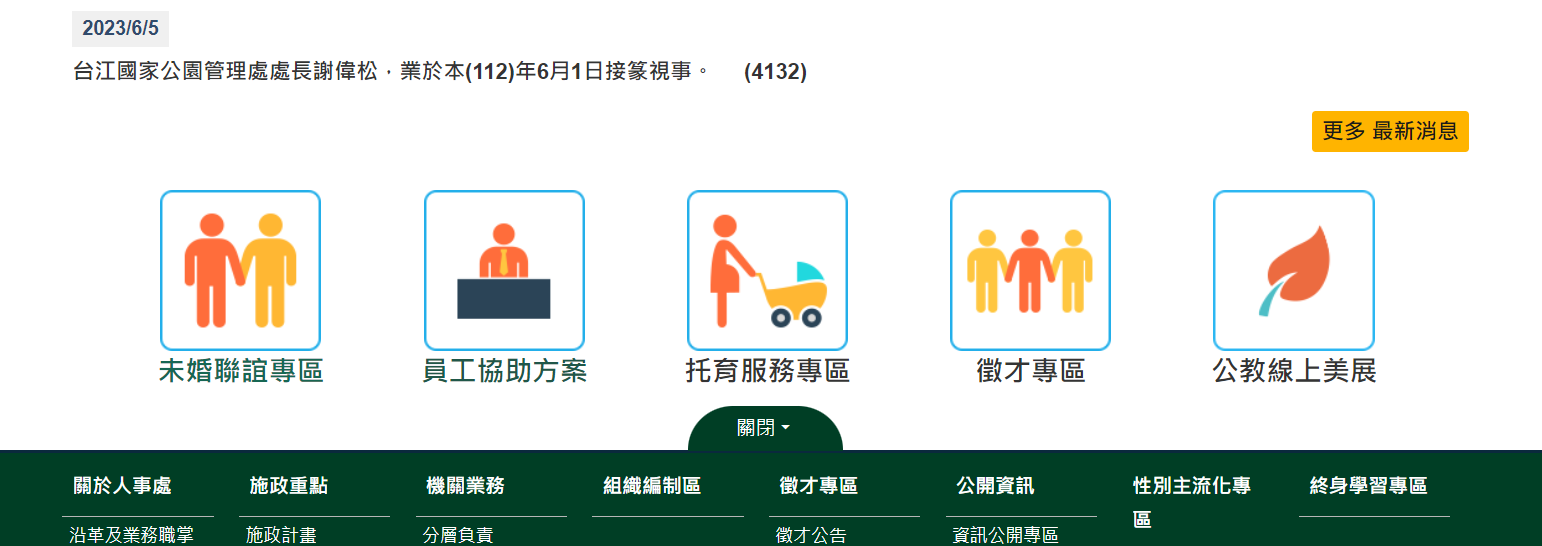 一、本府EAP服務資訊介紹
(一)人事處官網介紹
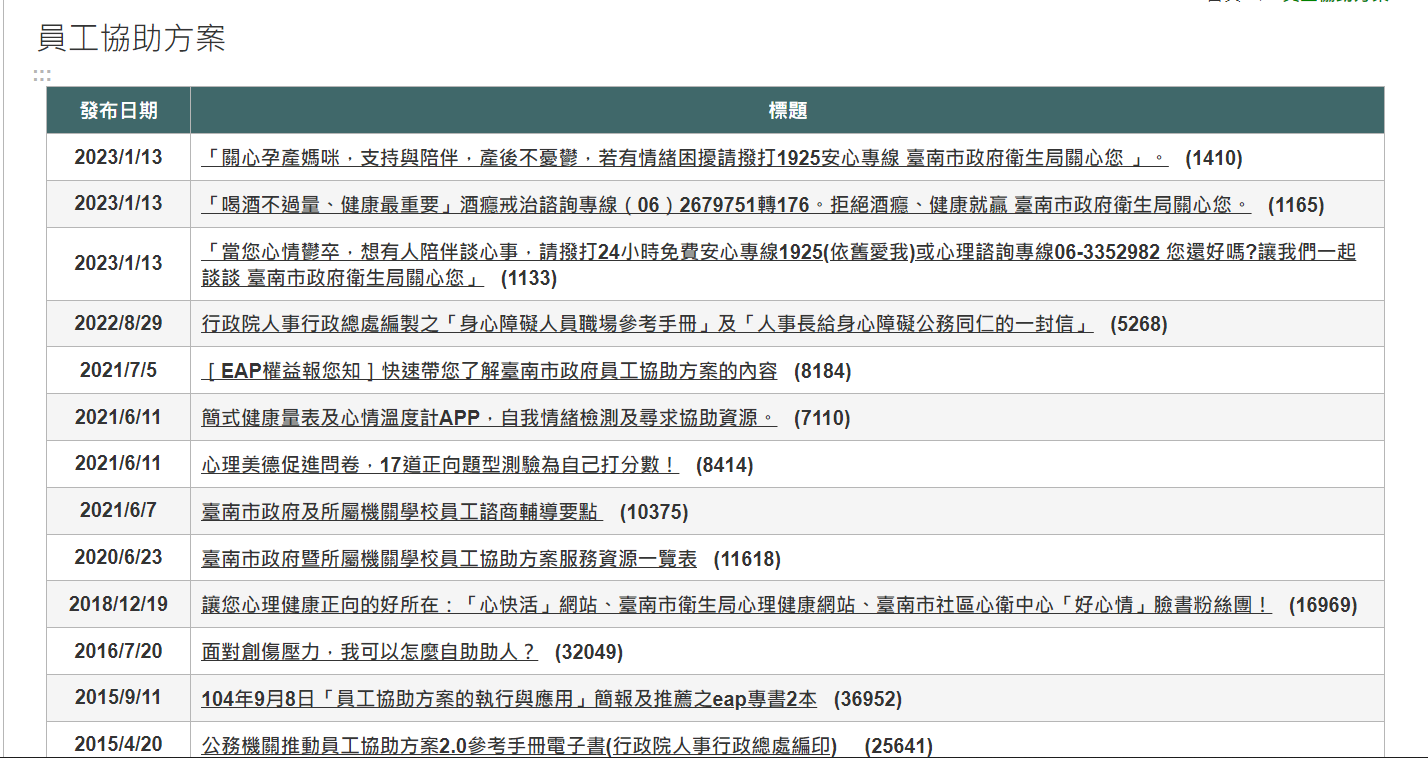 一、本府EAP服務資訊介紹
(二)員工協助福利及關懷網申請平臺
https://personnel.tainan.gov.tw/eap/index.aspx
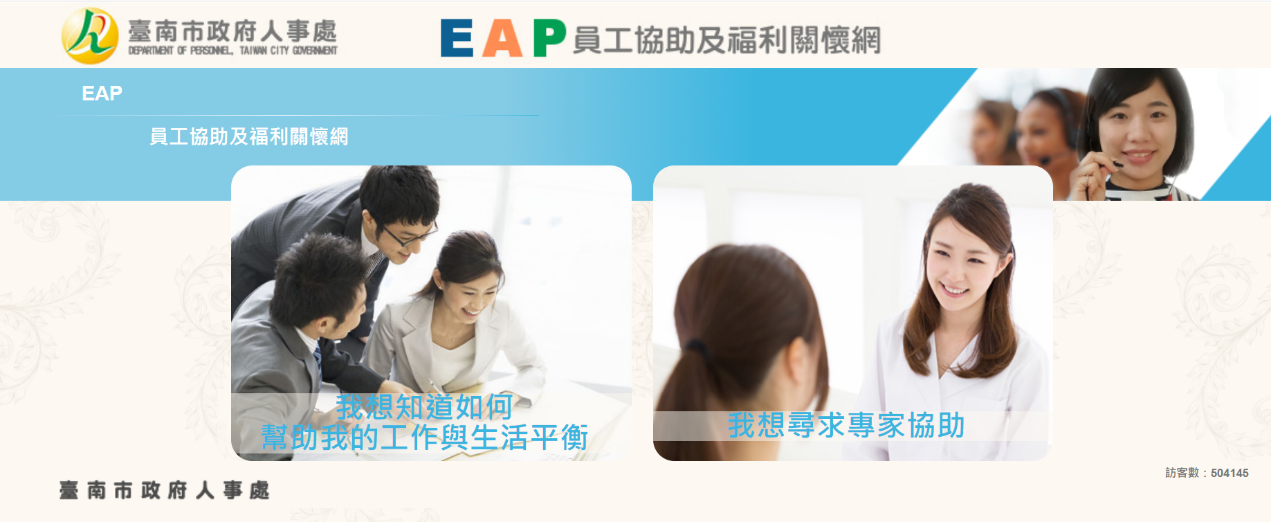 一、本府EAP服務資訊介紹
(二)員工協助福利及關懷網申請平臺
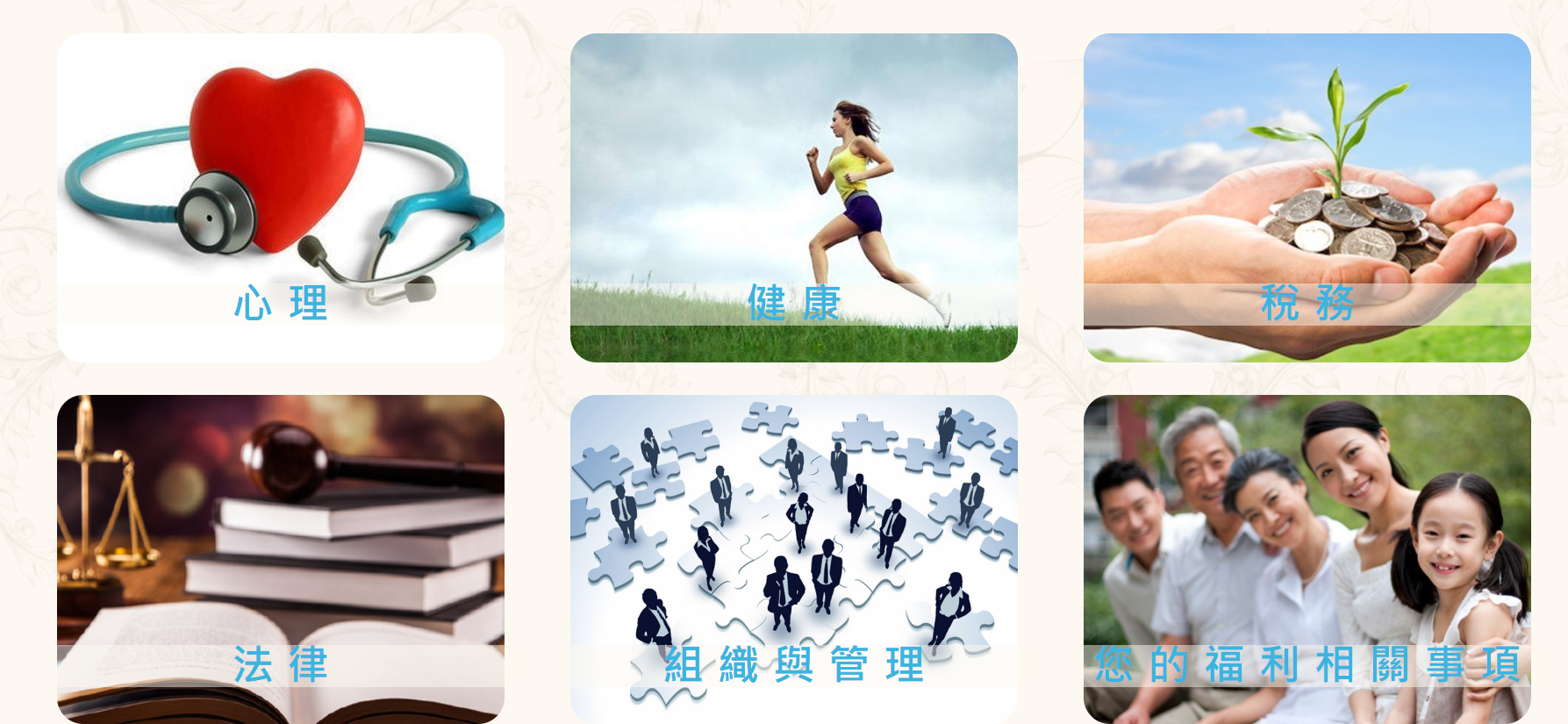 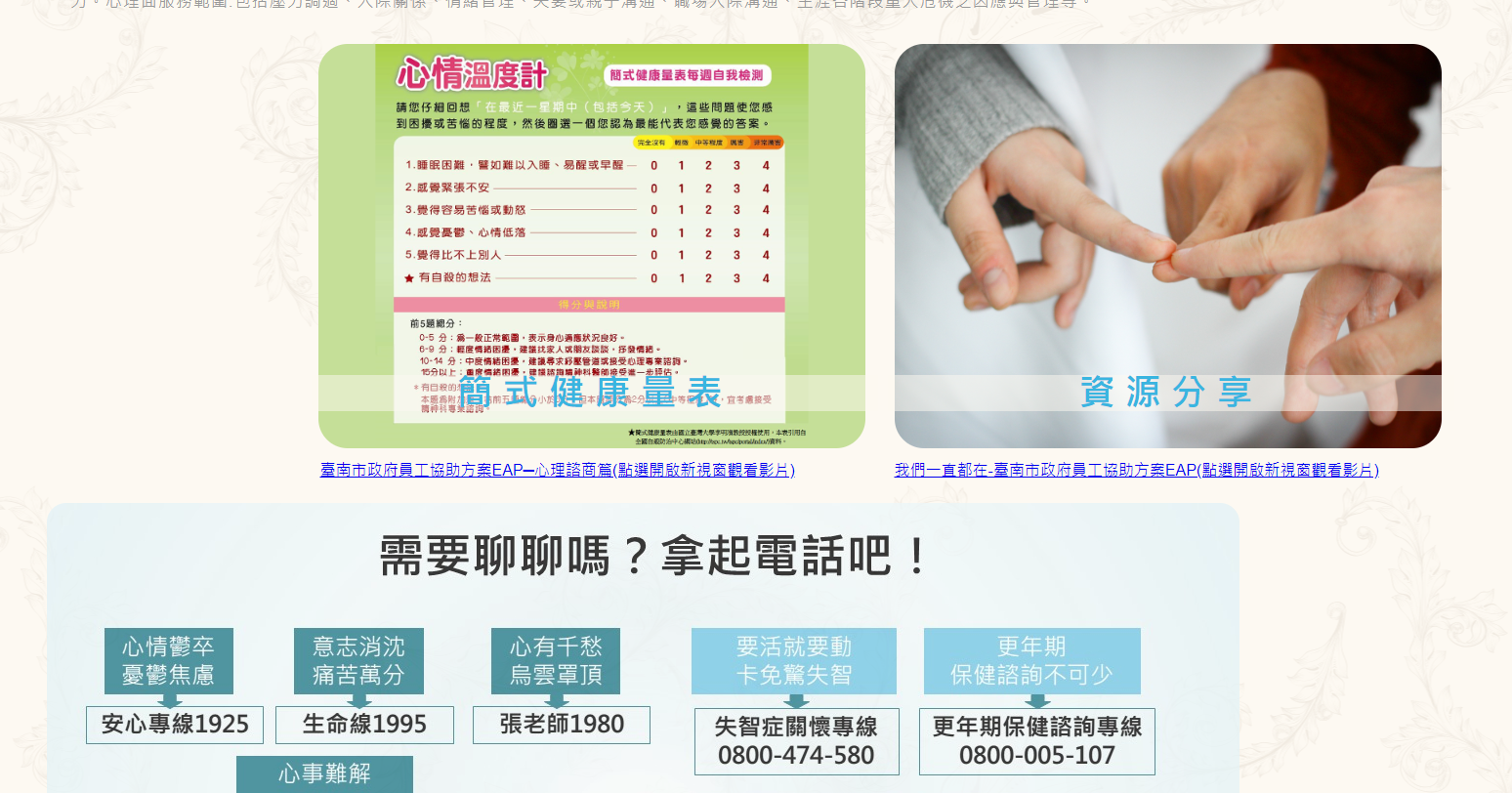 一、本府EAP服務資訊介紹
(三)通訊諮商資源
https://health.tainan.gov.tw/page.asp?mainid=6784EFAE-07F3-40C4-912C-42B6F397301C
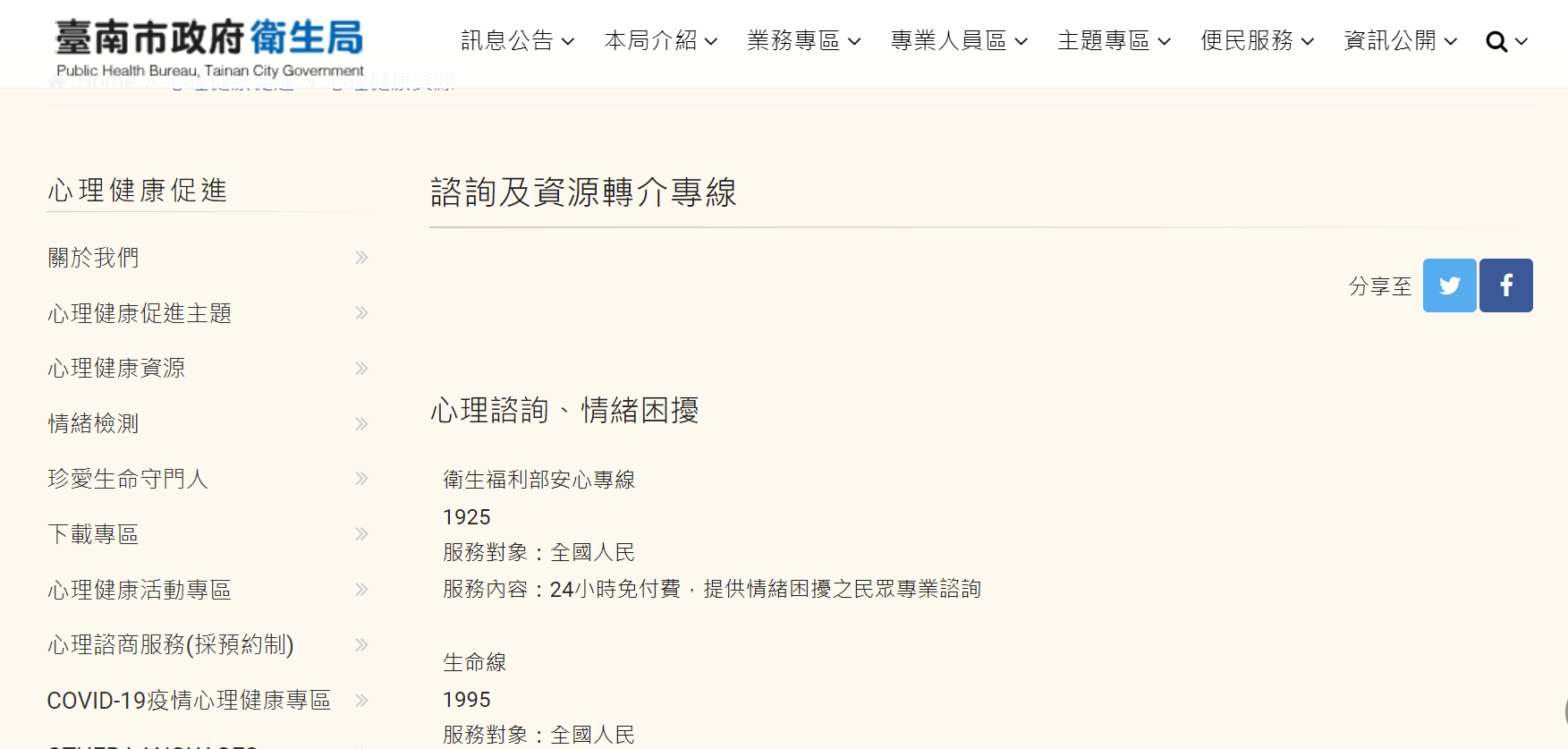 一、本府EAP服務資訊介紹
(四)心理衛生中心服務資源
https://health.tainan.gov.tw/list.asp?orcaid=7769BD73-BCC3-40FA-9516-5559C78E90F1
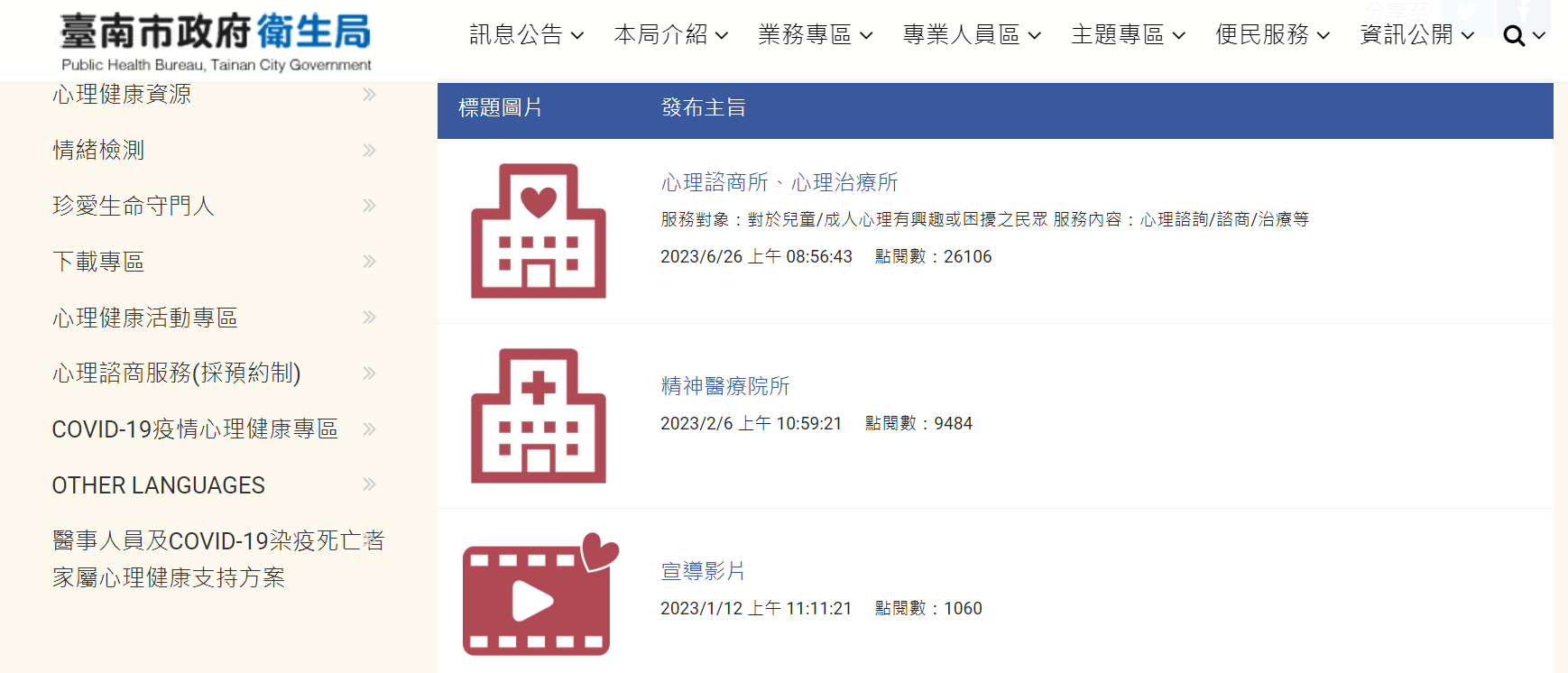 一、本府EAP服務資訊介紹
(五)教師諮商輔導支持服務
https://www.tn.edu.tw/教師諮商輔導支持服務/
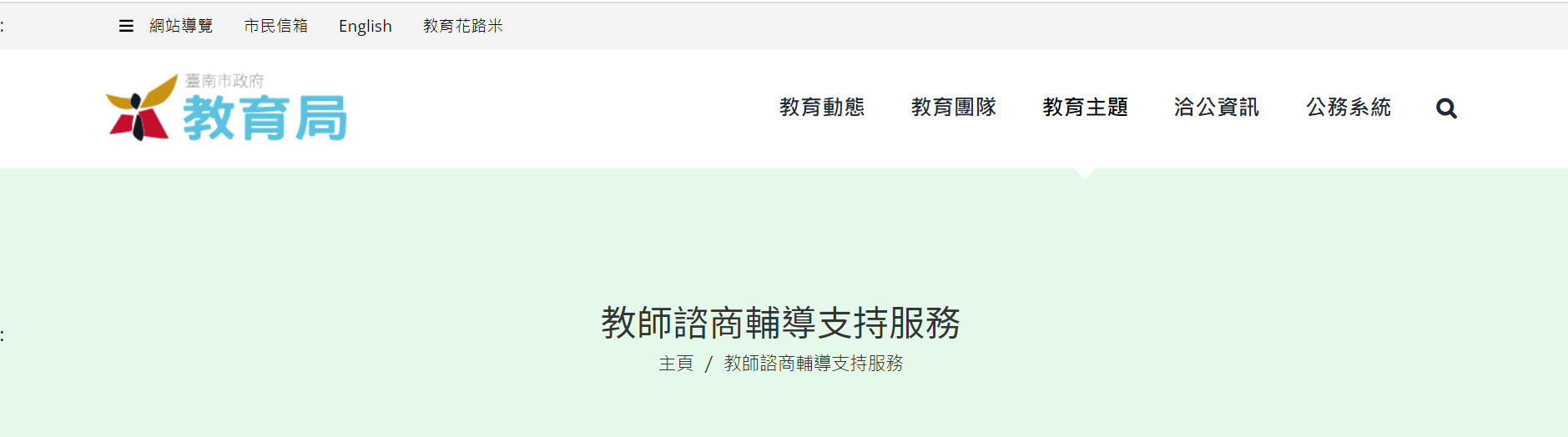 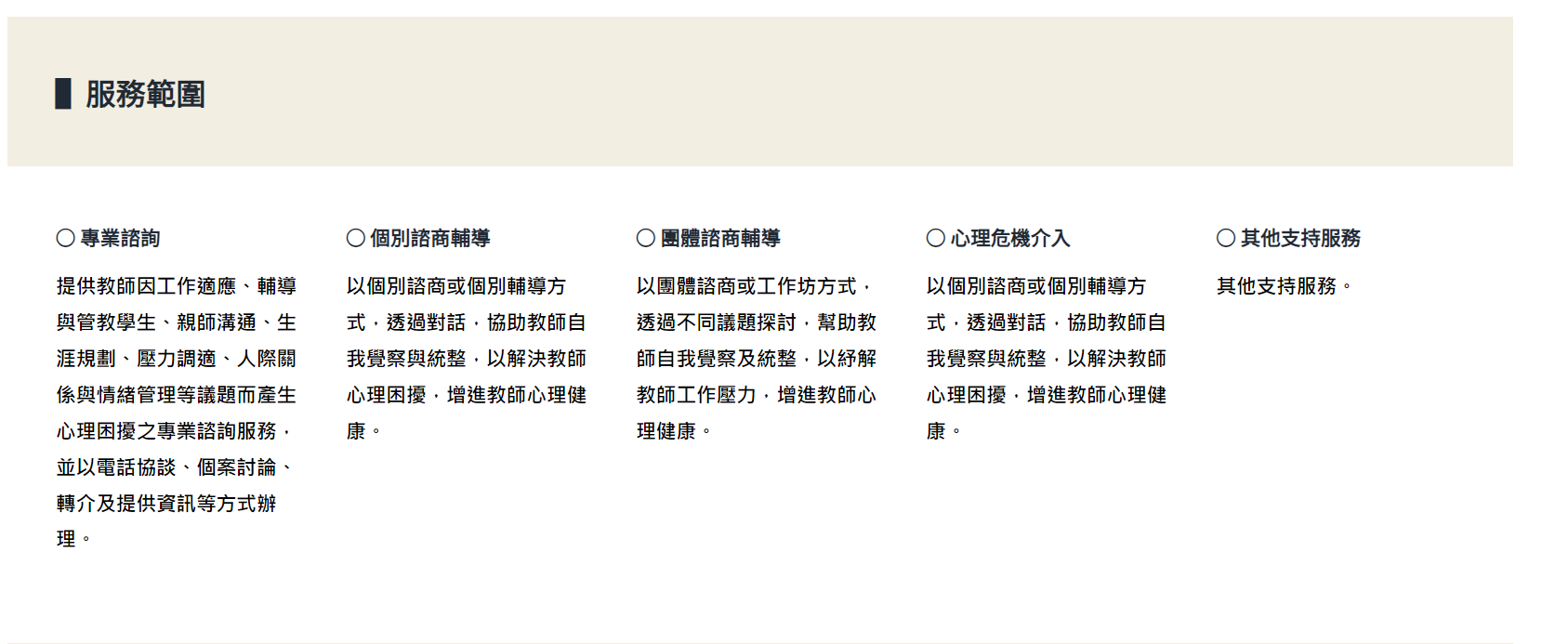 二、自我檢測工具介紹
(一)簡式健康量表(二)心理美德促進問卷(三)臺南市政府暨所屬機關學校員工協助方案服務資源一覽表
二、自我檢測工具介紹
(一)簡式健康量表
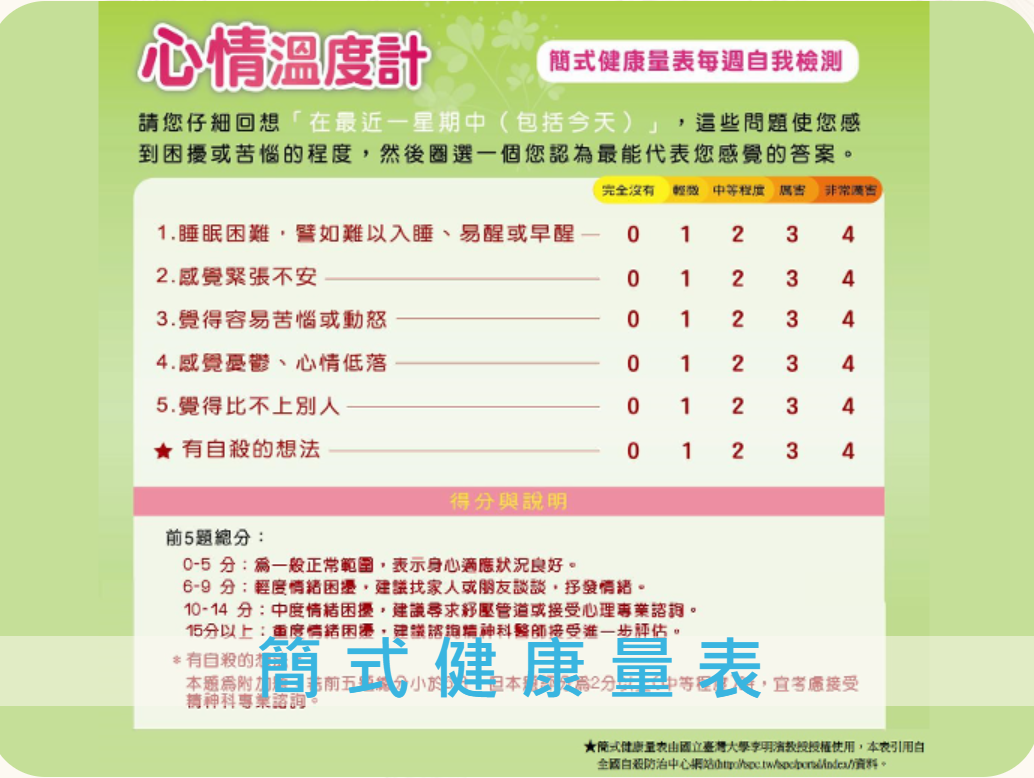 簡式健康量表(Brief Symptom Rating Scale，簡稱BSRS-5)又叫心情溫度計，具備簡短、方便使用特性，包含六項問題：睡眠困難、感覺緊張、苦惱或動怒、憂鬱低落、自覺比不上別人及自殺想法之自我檢測，您可以透過得分狀況，瞭解是否已達到需要求助之狀態。
二、自我檢測工具介紹
(二)心理美德促進問卷
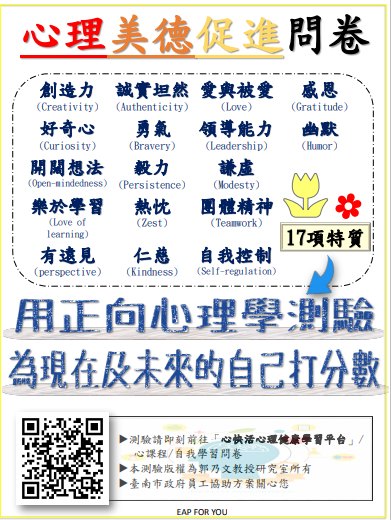 共有17道題目，您只要依各項特質為「現在」及「未來」的自己打分數，測驗結果將給您最實用的建議及溫暖正向的評語。
心快活心理健康學習平台/心課程/自我學習問卷https://wellbeing.mohw.gov.tw/nor/elearn/10
二、自我檢測工具介紹
(二)心理美德促進問卷
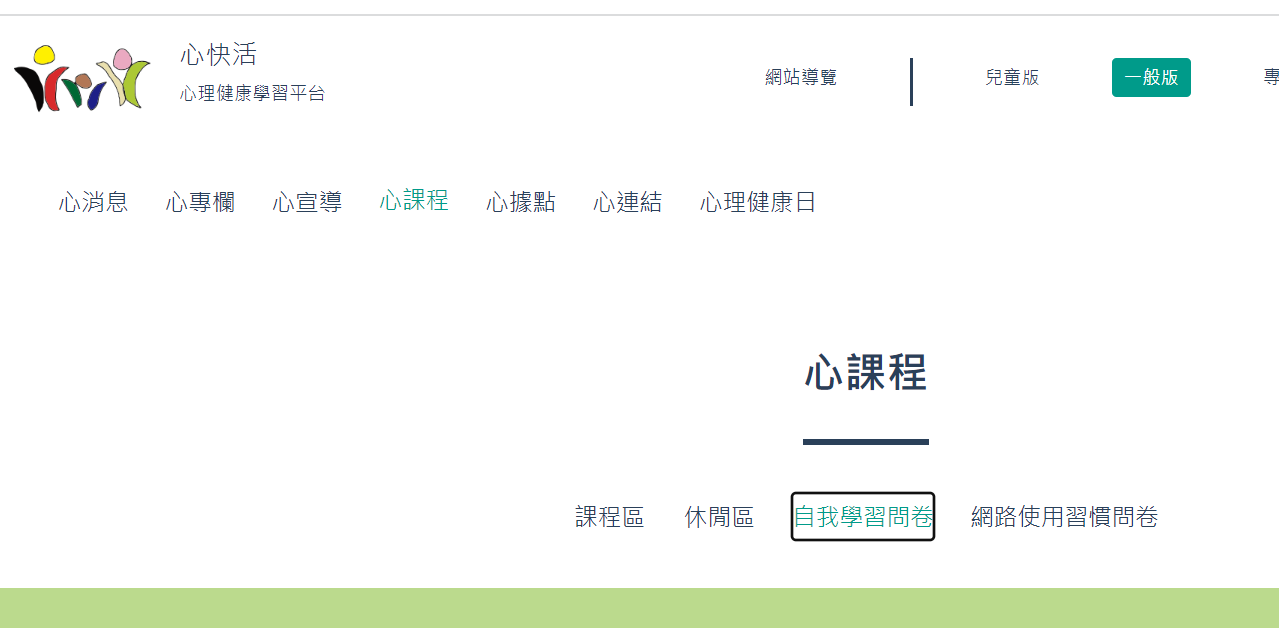 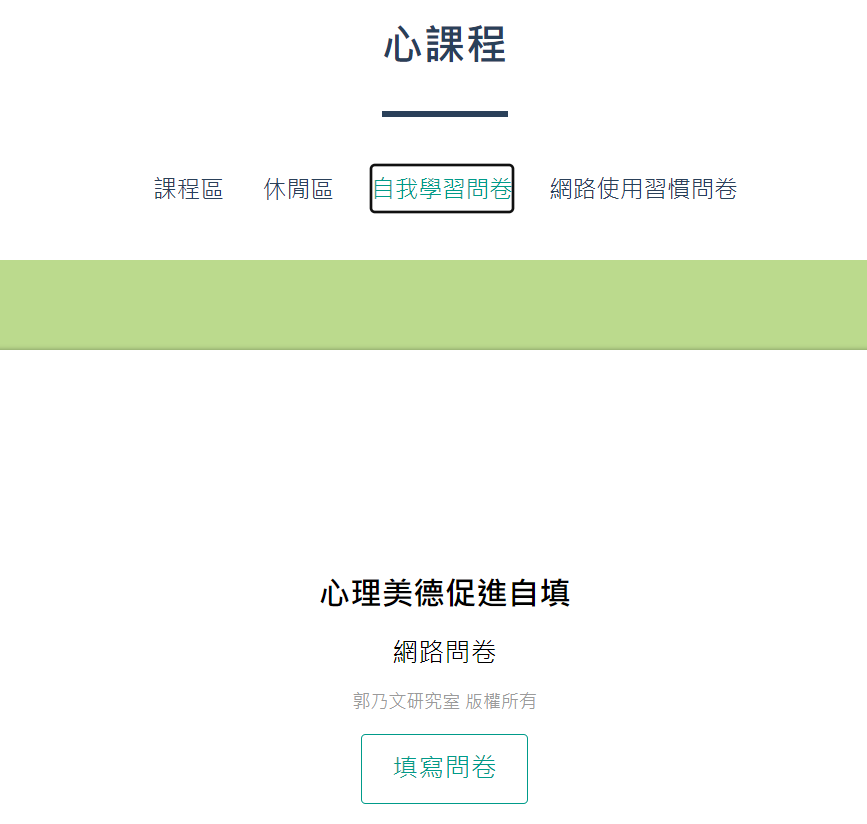 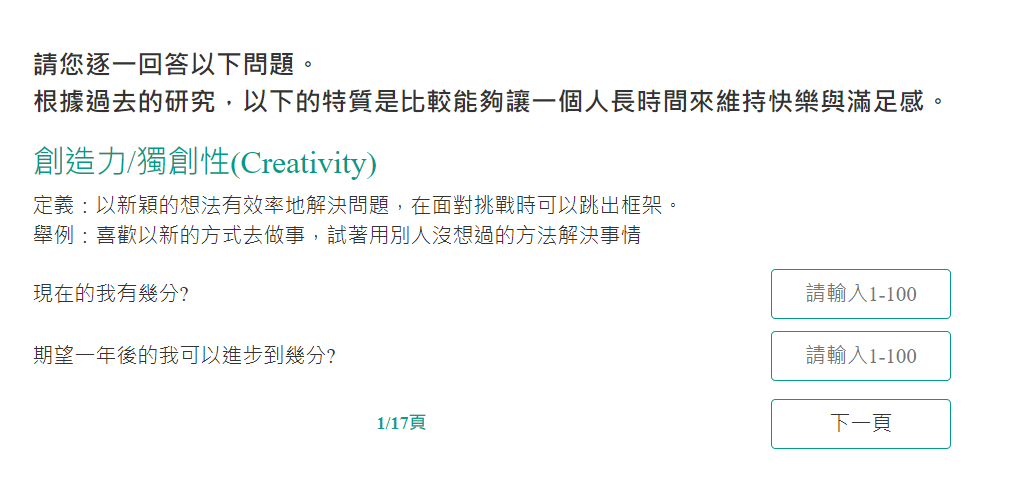 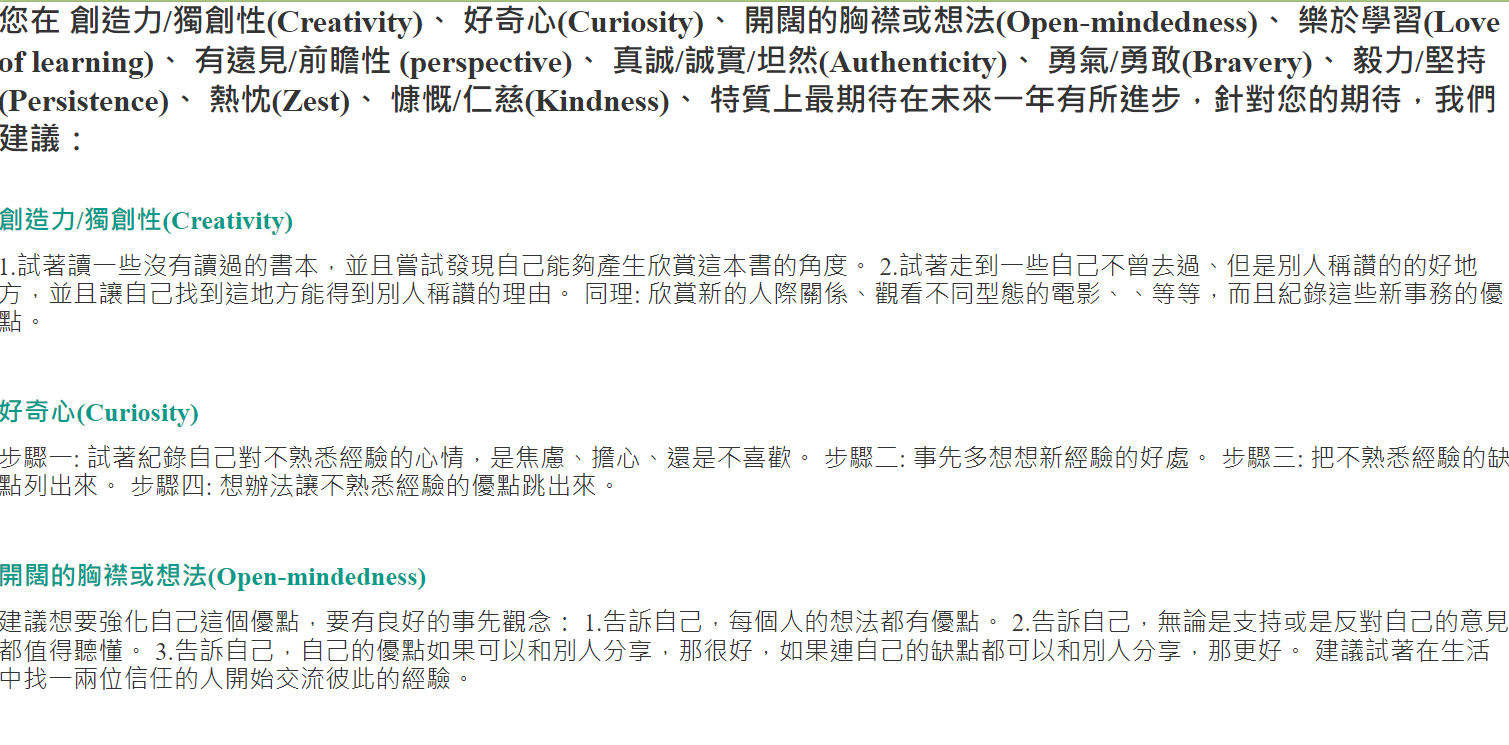 二、自我檢測工具介紹
(三)臺南市政府暨所屬機關學校員工協助方案服務資源一覽表
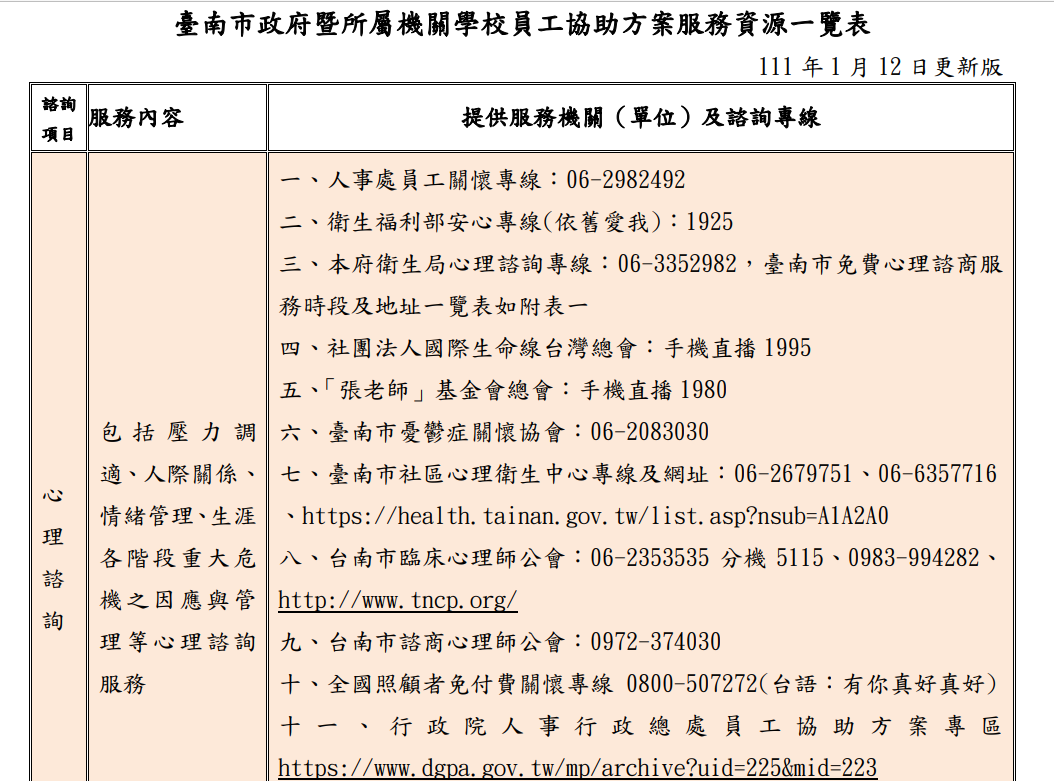 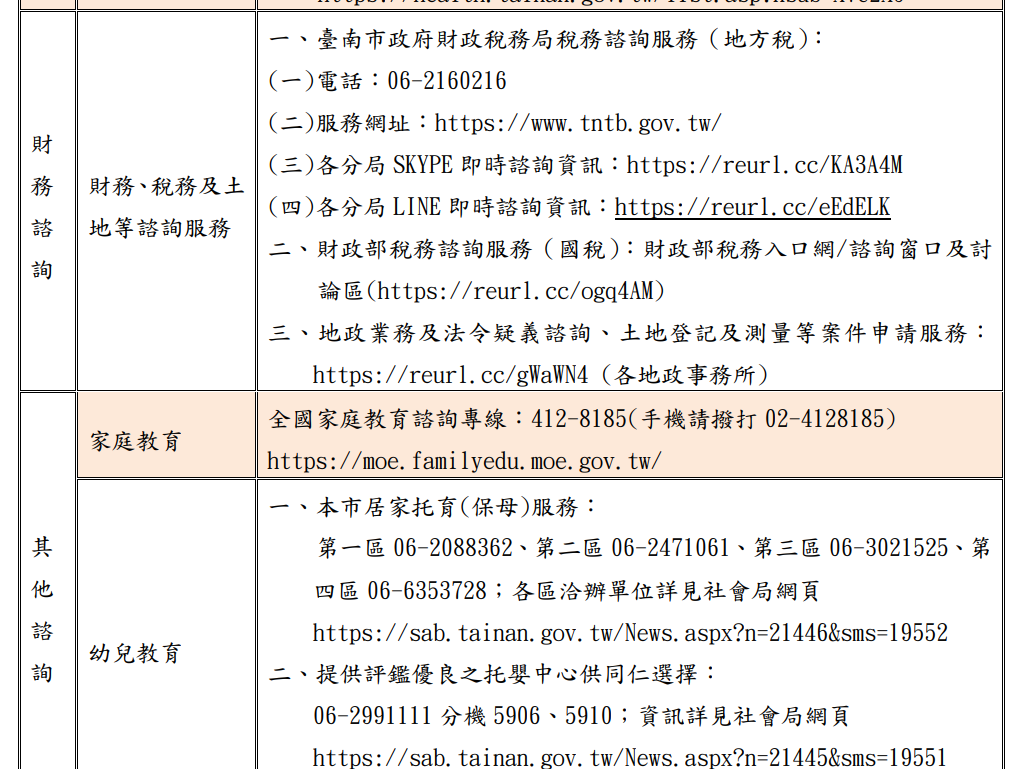 三、宣導方式
(一)學校網站(二)校內群組
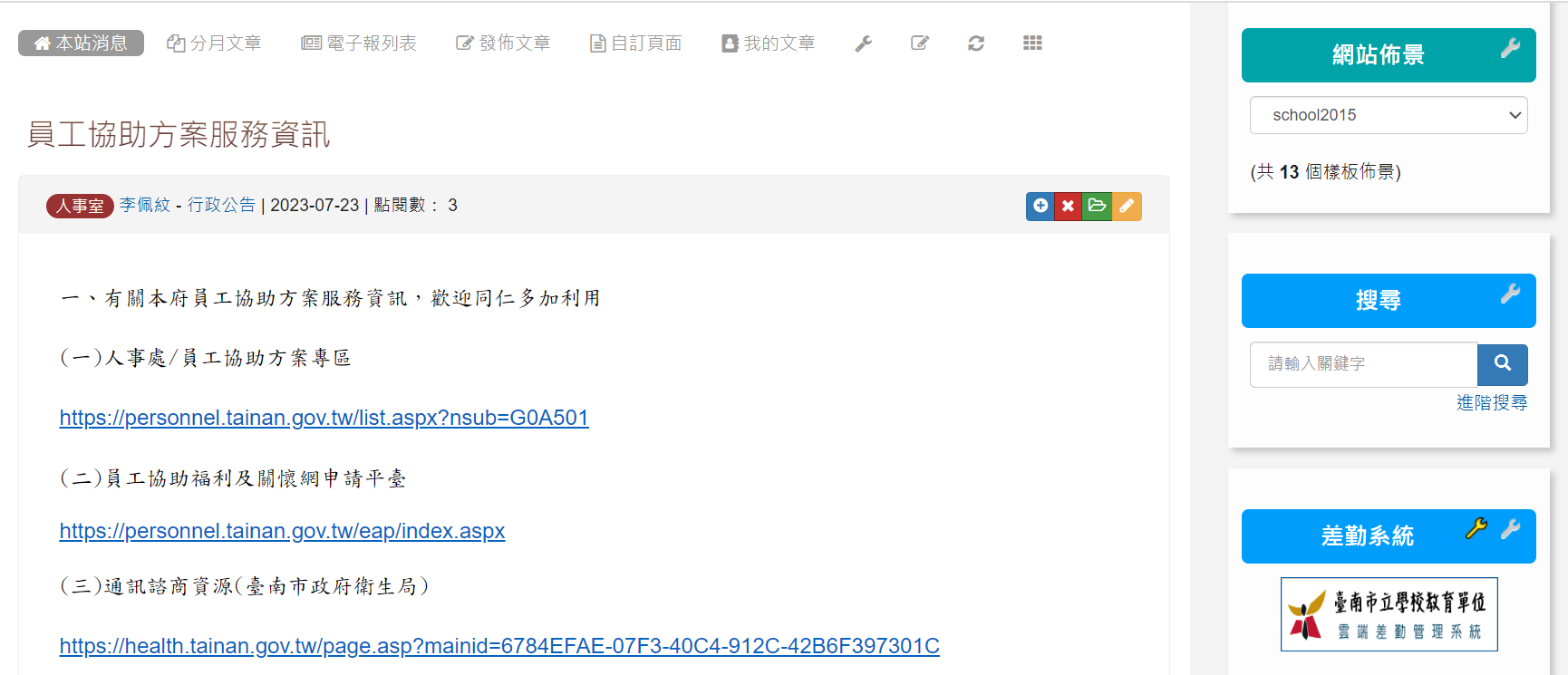 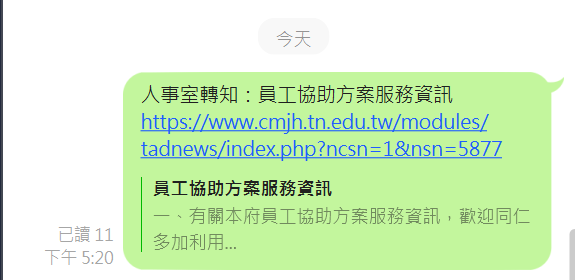 四、結語
(一)懶人包(二)績效考核項目(含成果表)
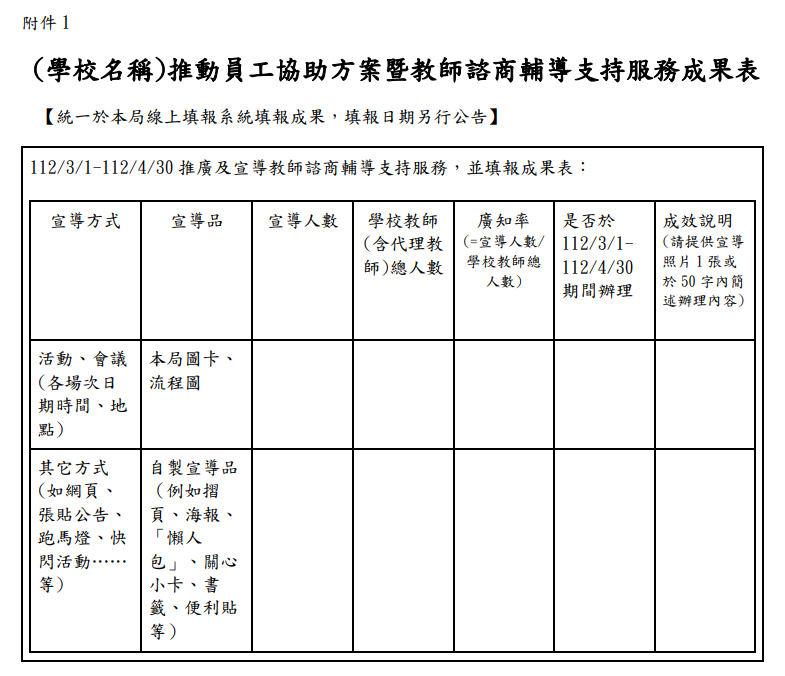 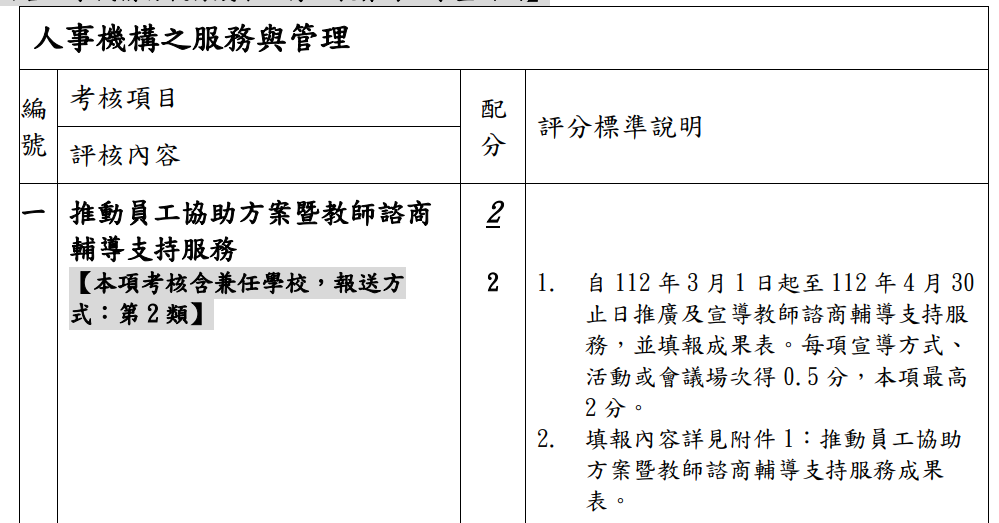 四、結語
感謝聆聽敬請指教